Hoofdstuk 1 groepen/rollen
Communicatie LP 3
H 1.5 groepen
Primaire groep: accent op sociaal emotionele vlak: je gezin, vriendenkring
Je neemt een unieke plaats in.

Secundaire groep: groep heeft een taak: onderlinge afstand is veel groter. Je klas, je werk
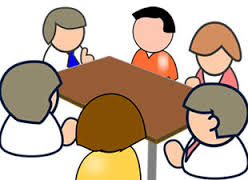 2
Communicatie TA 2015 2016 H 1
13-12-2016
Formele/informele groepen
Formele groep: vaste afspraken over regels, procedure, kleding

Informele groep: geen duidelijke taakomschrijving, geen strikte afspraken
Belangengroep, vriendschapsgroep
3
Communicatie TA 2015 2016 H 1
13-12-2016
Homogeen/heterogeen
Homogeen; overeenkomsten: sekse, leeftijd, interesse. Bijvoorbeeld: 

Heterogeen: veel verschillen:
Bijvoorbeeld:
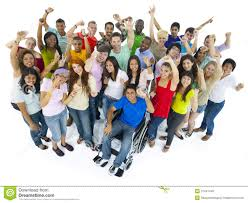 4
Communicatie TA 2015 2016 H 1
13-12-2016
Conformisme
Je past je aan de regels en normen die in een groep gelden
Geschreven of ongeschreven regels.
Noem een paar die hier gelden:

Non-conformisme is: je komt in opstand of houdt je er niet aan.
5
Communicatie TA 2015 2016 H 1
13-12-2016
Rollen, rolgedrag
Als je tot een bepaalde groep behoort, “hoor je je op een bepaalde manier te gedragen”
ROL: wat jij in een bepaalde positie moet doen of laten
Rolpatroon: Je vertoont gedrag wat in die rol hoort: 
Complementaire rollen:
Docent/leerling, moeder/
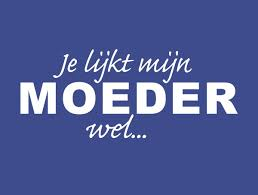 6
Communicatie TA 2015 2016 H 1
13-12-2016
Rolconflict
Iemand vervult meer rollen en laat daarbij verschillend gedrag zien:
Je buurman is politieagent.
Je moeder is je lerares

De rollen lopen soms door elkaar, dit geeft verwarring
7
Communicatie TA 2015 2016 H 1
13-12-2016
Rollen in de groep
Keuze of opgelegd? ( aanvoerder van een team of oudste zoon..)
Meisje of jongen: maakt dat uit in een gezin?
Leeftijd verwachting:
In een klas neem je je rol in:
Initiatiefnemer…meeloper….clown….gangmaker…. …..klager…..
De stoorzender…..
De luilak
te-laat-komer………
8
Communicatie TA 2015 2016 H 1
13-12-2016